Kharkiv
Freedom Square
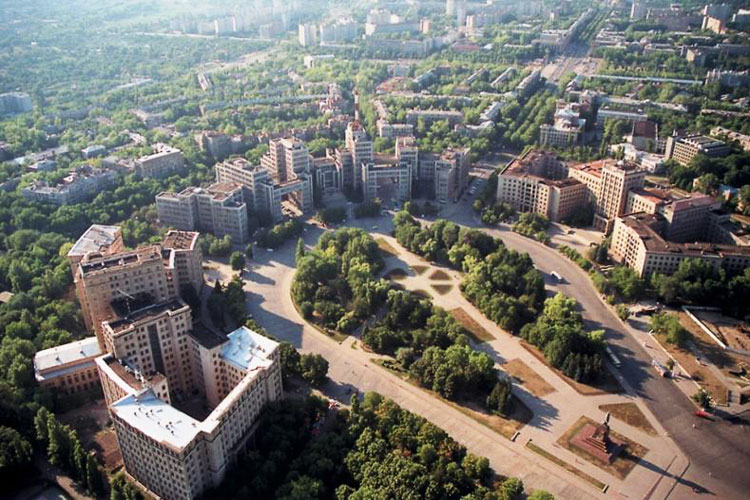 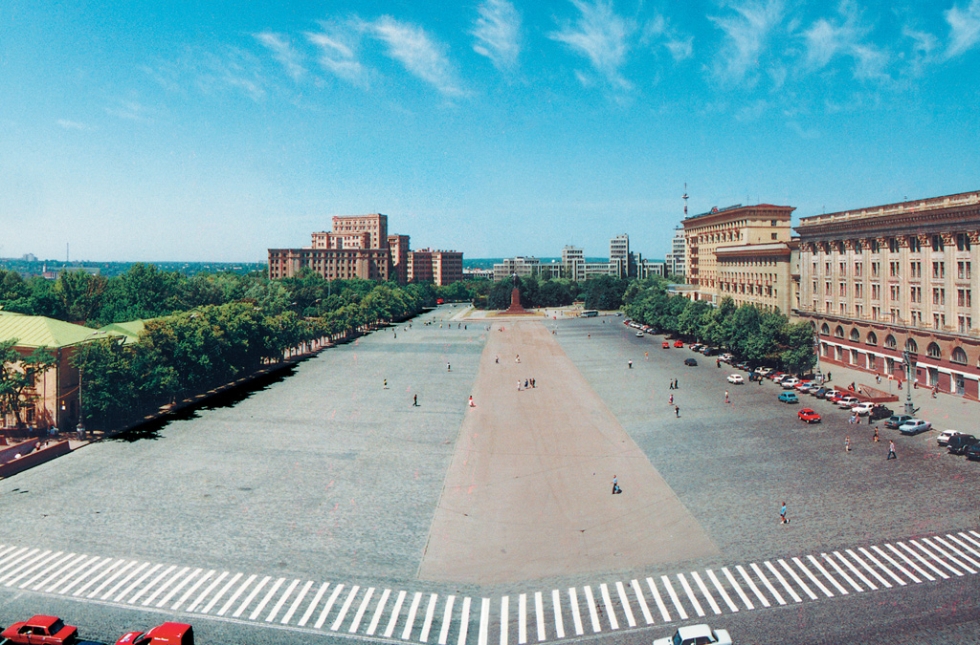 Derzhprom building
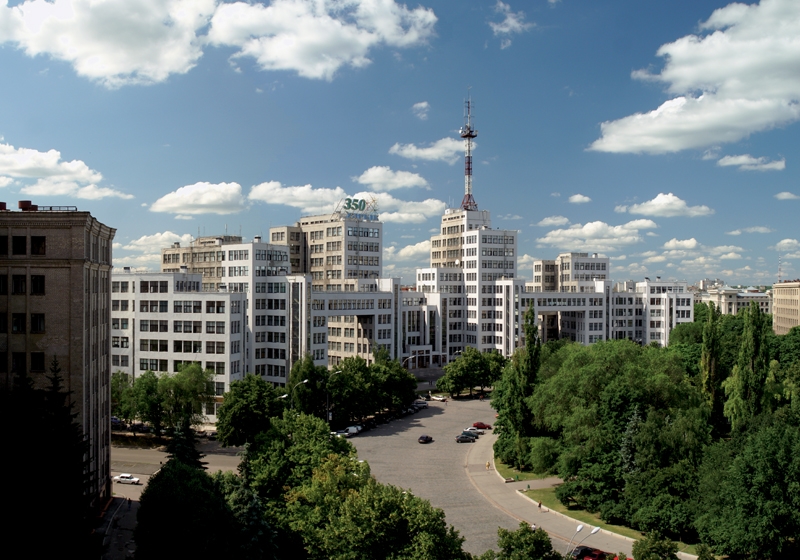 Kharkiv National University named after Karazin
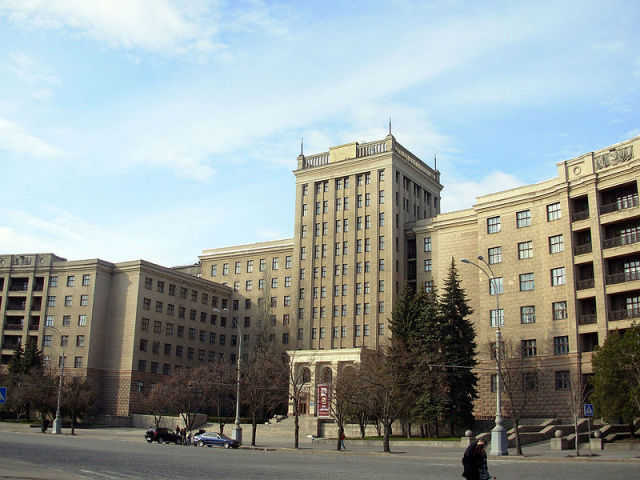 Kharkiv Palace hotel
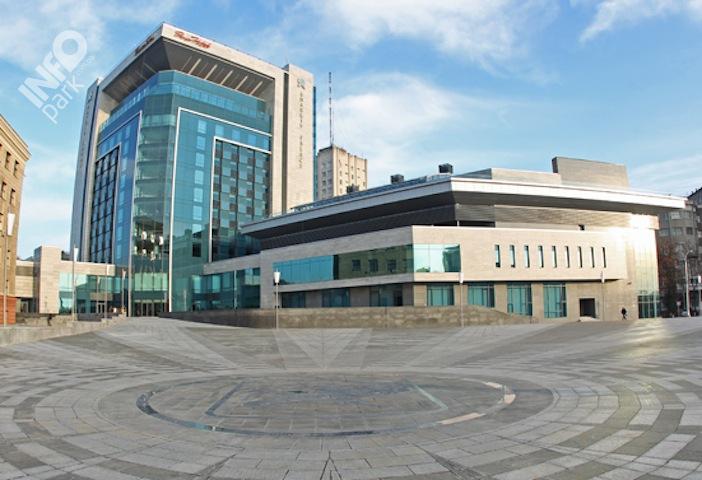